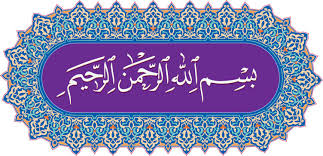 گزارش عملکرد شورای پیامگزاران سلامت
اقدامات صورت گرفته در حوزه معاونت اجتماعی
برگزاری کارگاه آموزشی در دو مرحله 
صدور ابلاغ جهت پیامگزاران سلامت با امضای ریاست دانشگاه وریئس سازمان /اداره 
مکاتبه با ادارات وسازمانها در خصور تشکیل پرونده الکترونیک  سلامت کارکنان در مراکز خدمات جامع سلامت 
برگزاری کارگاههای اموزشی توسط کارشناسان در سازمانها وادارات درخواست کننده
جلسه اول پیام گزاران شورای سلامت
جلسه دوم شورای پیام گزاران
مصوبات :  ادارات و سازمان ها، کارکنان خود را به تناوب تا پایان سال جهت تشکیل پرونده الکترونیک به مراکز جامع سلامت، که به آنها معرفی می شود، ارجاع دهند، در پایان هر شش ماه ادارات و سازمان ها گزارش پیشرفت کار خود را طبق فرم های مشخص شده به مراکز بهداشت استان، ارسال نمایند، گروه های تخصصی در شبکه های تابعه در اعزام مدرس جهت آموزش، طبق برنامه نیازسنجی ادارات، با هماهنگی های قبلی همکاری لازم را بعمل آورند و موضوع اتوماسیون اداری برای پیام گزاران سلامت سازمان ها و ادارات کل، در شورای سلامت و امنیت غذائی مطرح گردد.
جلسه سوم شورای پیام گزاران
دستور کارجلسه :
گزارش عملکرد شورای پیام گزاران

ارائه برنامه خود مراقبتی سازمانی توسط مهندس عباسی مدیر گروه آموزش وارتقاءسلامت 
تقدیر از فعالین در عرصه پیام گزار ان سلامت ادارات